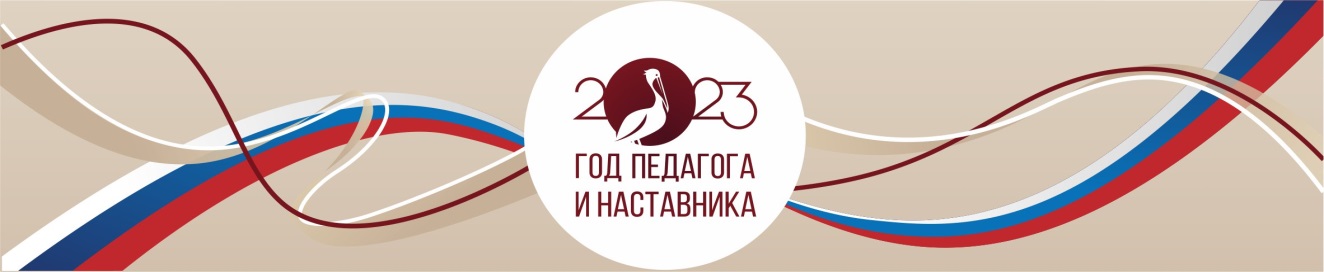 СОЗДАНИЕ АДАПТИВНОЙ ОБРАЗОВАТЕЛЬНОЙ СРЕДЫ ДЛЯ ДЕТЕЙ С ОВЗ.РАЗВИВАЮЩИЙ КОМПЛЕКС СЕТКА-ТРЕНАЖЕР «МАСТЕРСКАЯ РЕЧИ»
Мясникова Дарья Викторовна, старший воспитатель
МБДОУ Детский сад № 9, Осинниковский городской округ
Развивающая предметно – пространственная среда
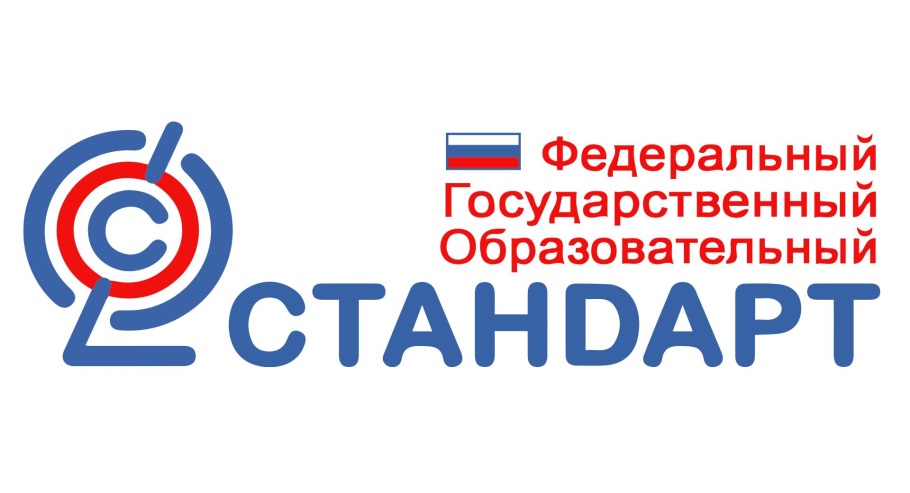 Насыщенность среды:
материалы, инвентарь и оборудование для развития детей
Трансформируемость среды:
Изменение в зависимости от образовательной ситуации и потребностей детей
Полифункциональность среды:
материалы и предметы для разнообразного использования в различных видах детской деятельности
Вариативность среды:
изменение материалов и пространств
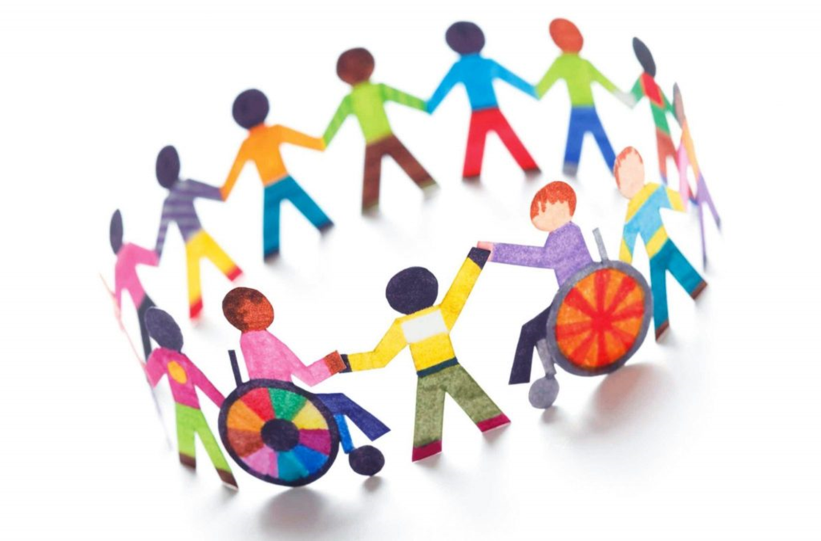 Доступность среды: 
Свободный доступ к игрушкам, материалом, пособиям, в том числе и для детей с ОВЗ
Безопасность среды
Компоненты речи: 

1.Понимание речи
2.Лексика
3.Грамматика
4.Связная речь
5.Звукопроизношение
6.Фонематический слух
7.Слоговая структура слова
8.Просодические компоненты речи: речевое дыхание, голос, темп и ритм речи, интонация
9.Неречевые психические функции: восприятие, внимание, память, мышление, воображение, моторика
Мелкая моторика:

Внимание
Мышление
Координация
Воображение
Наблюдательность
Речь
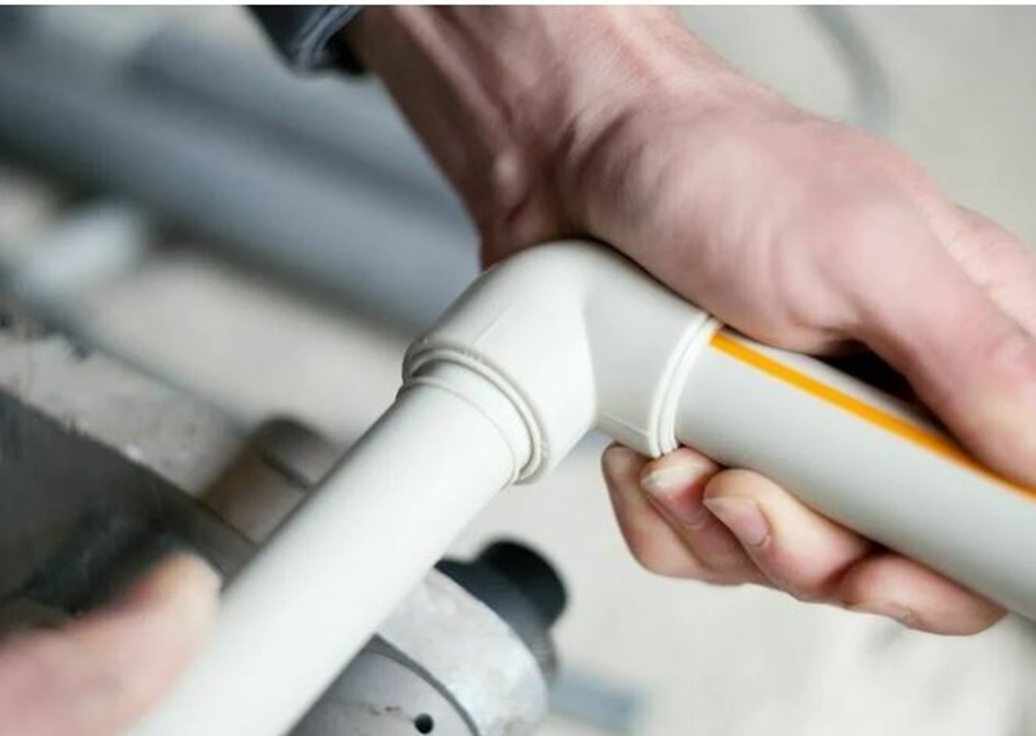 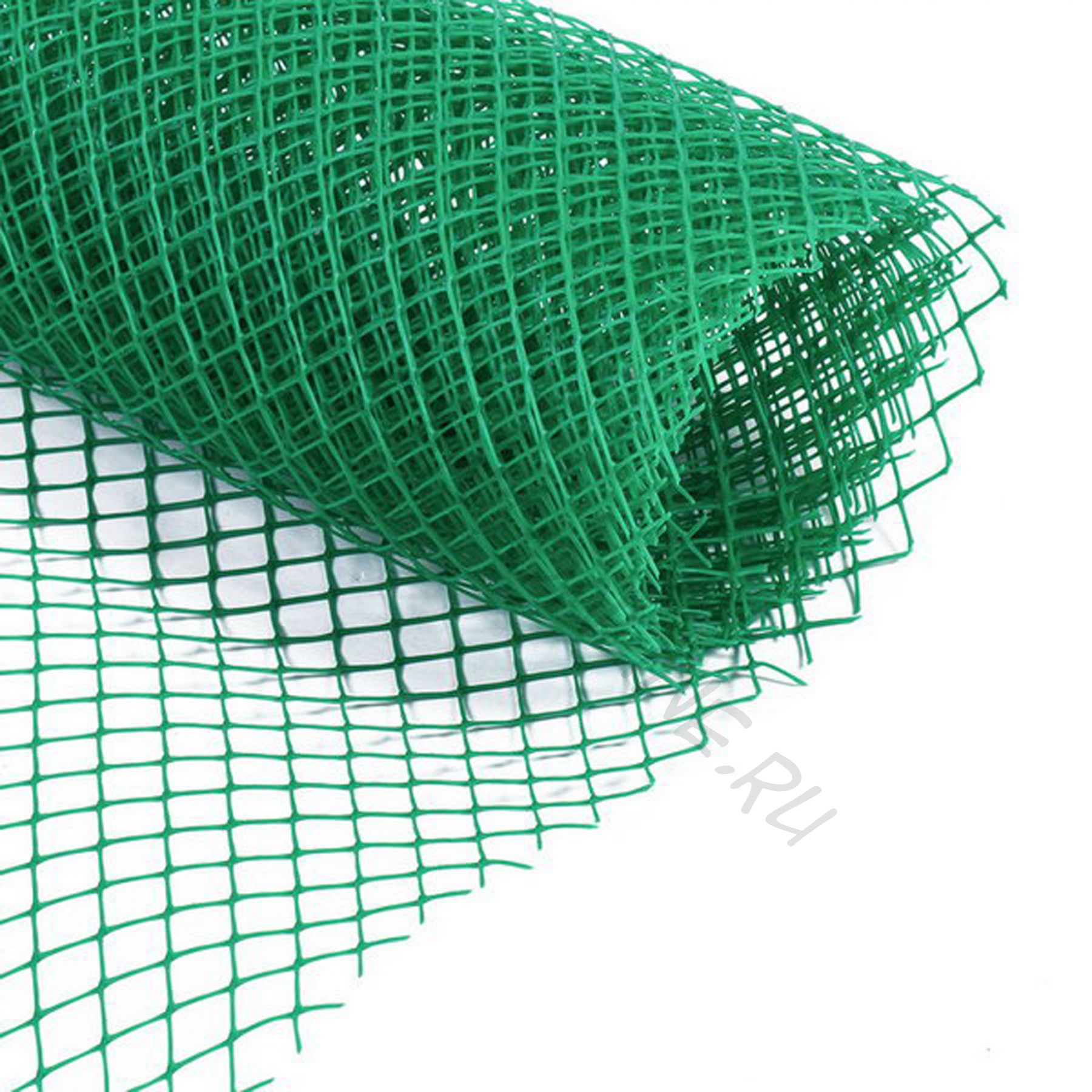 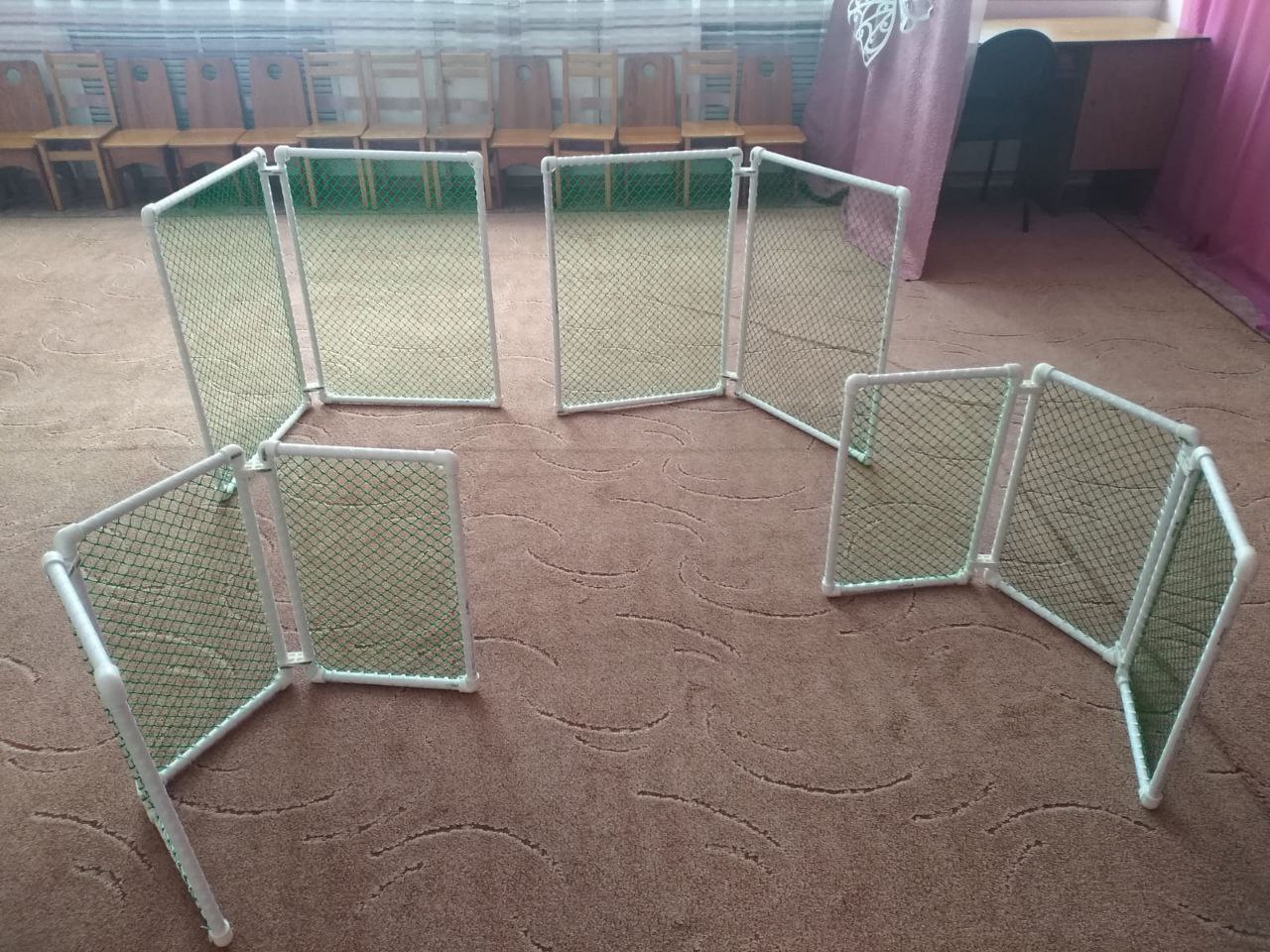 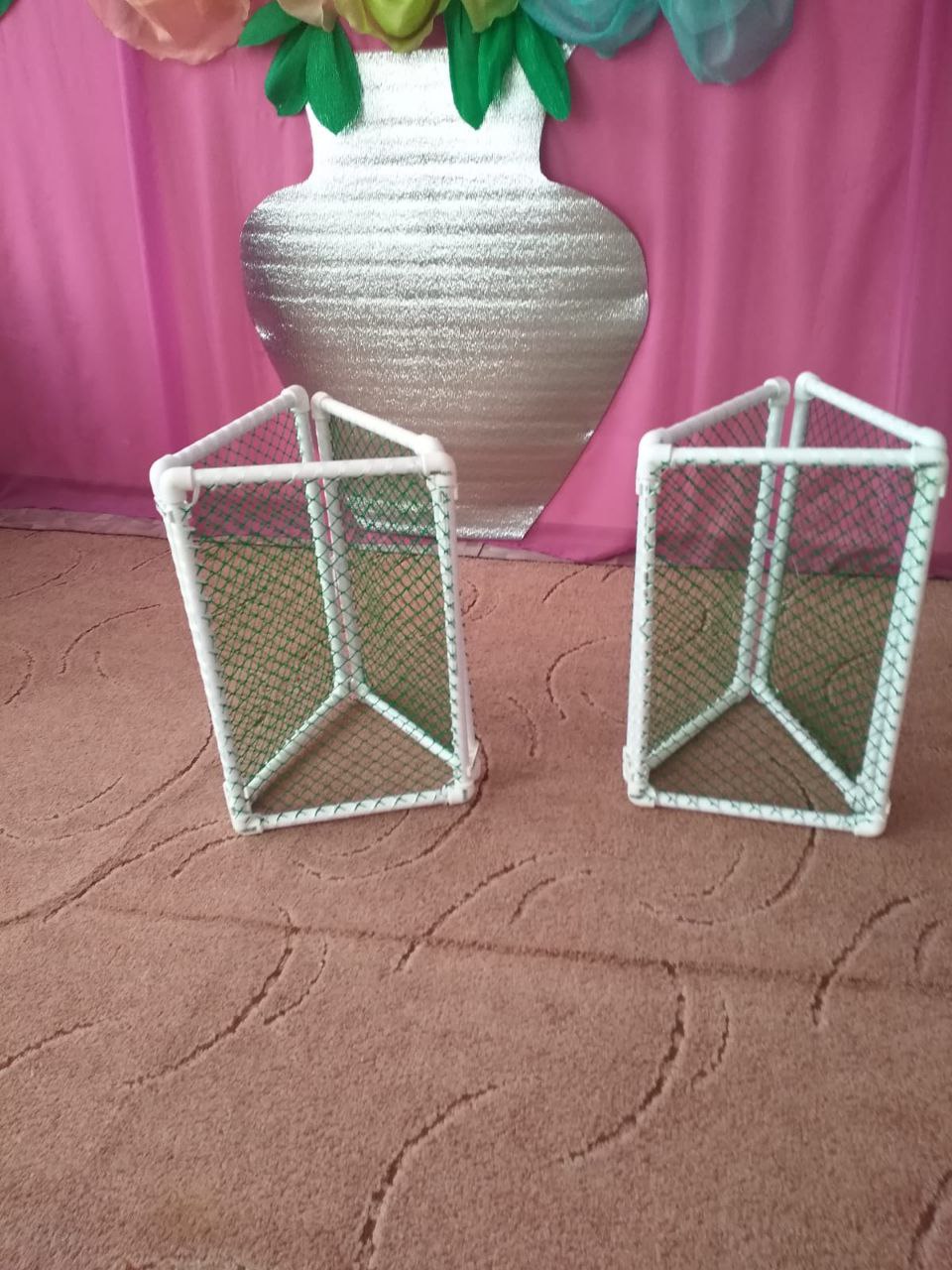 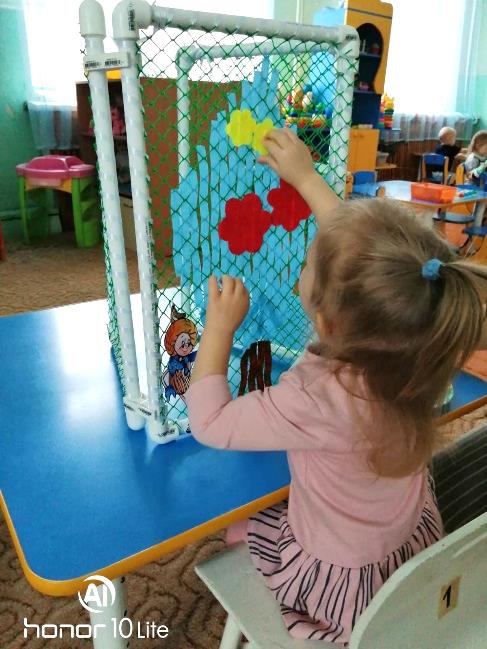 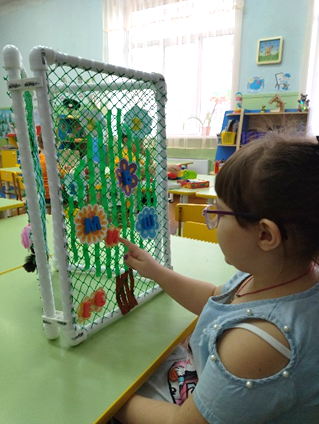 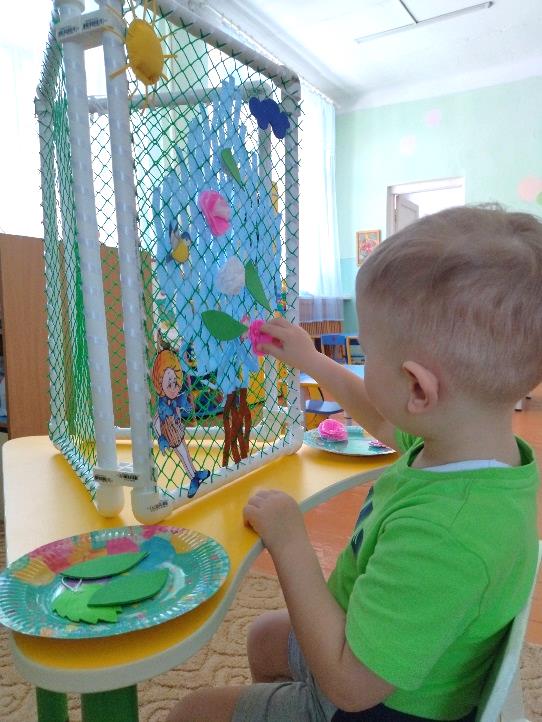 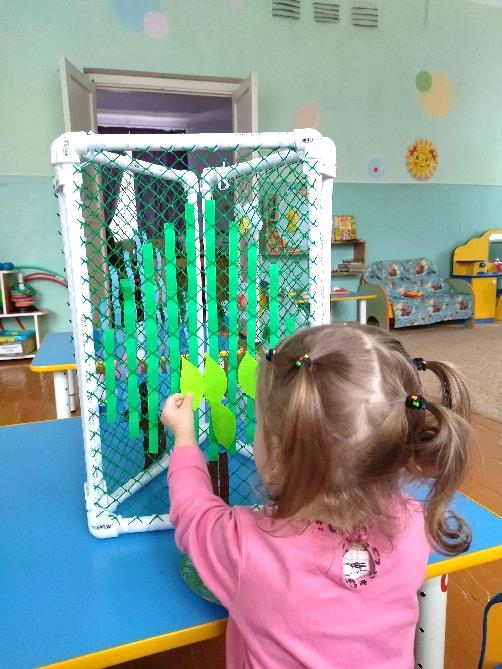 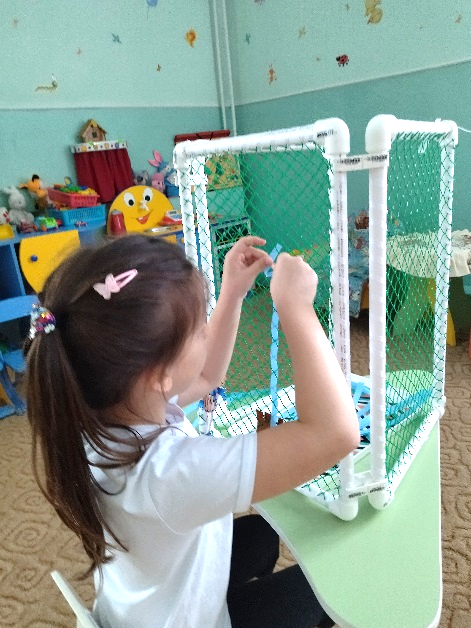 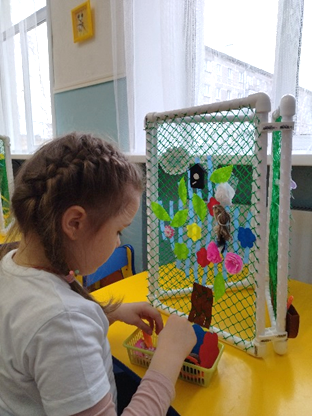 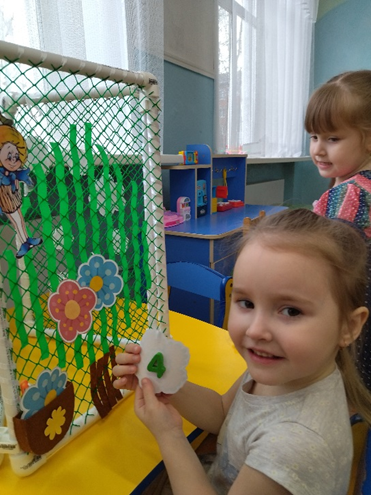 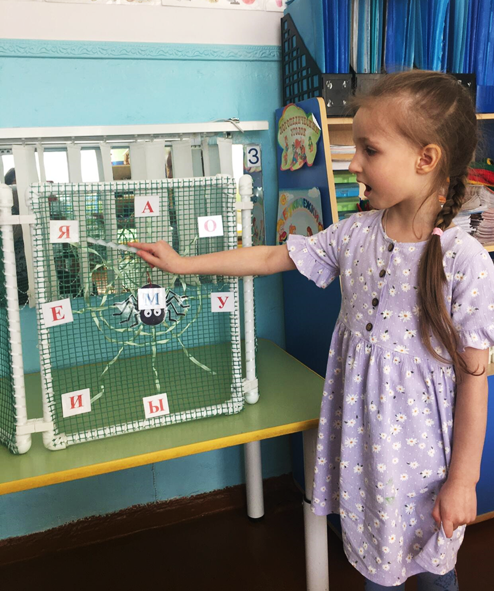 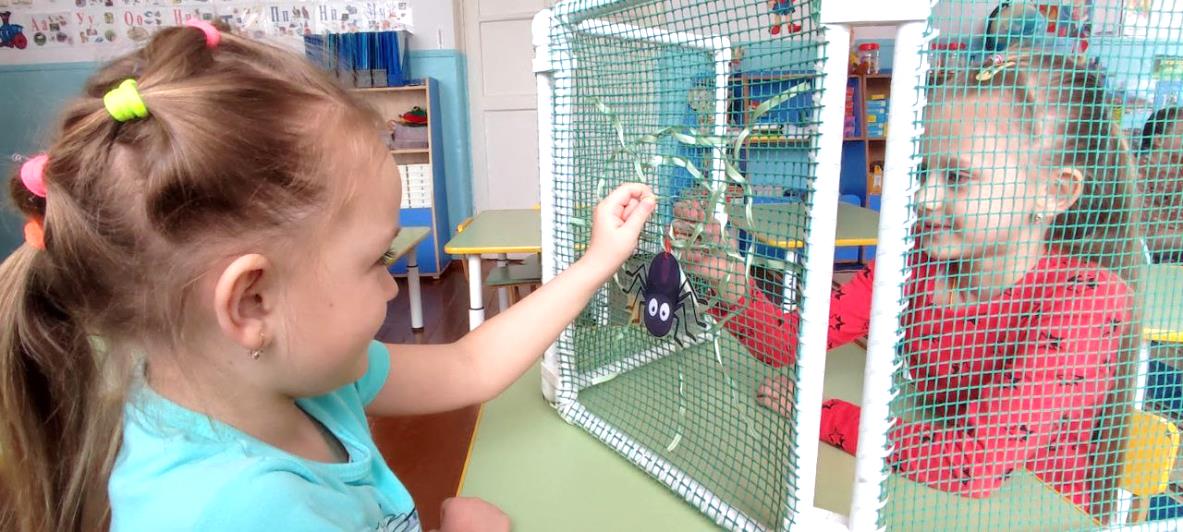 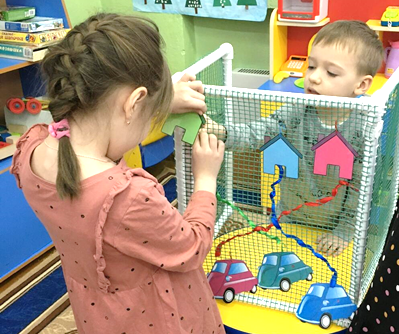 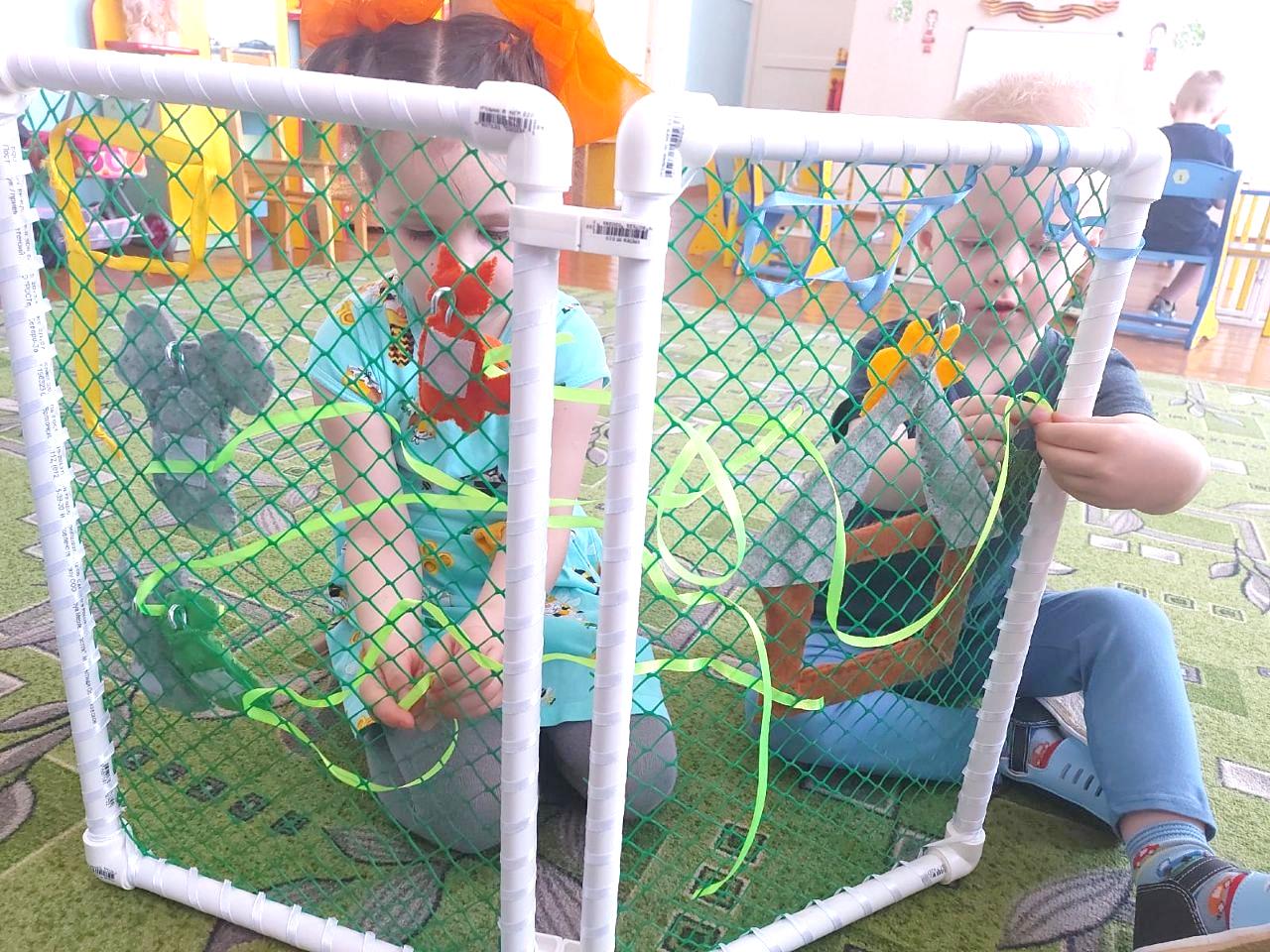 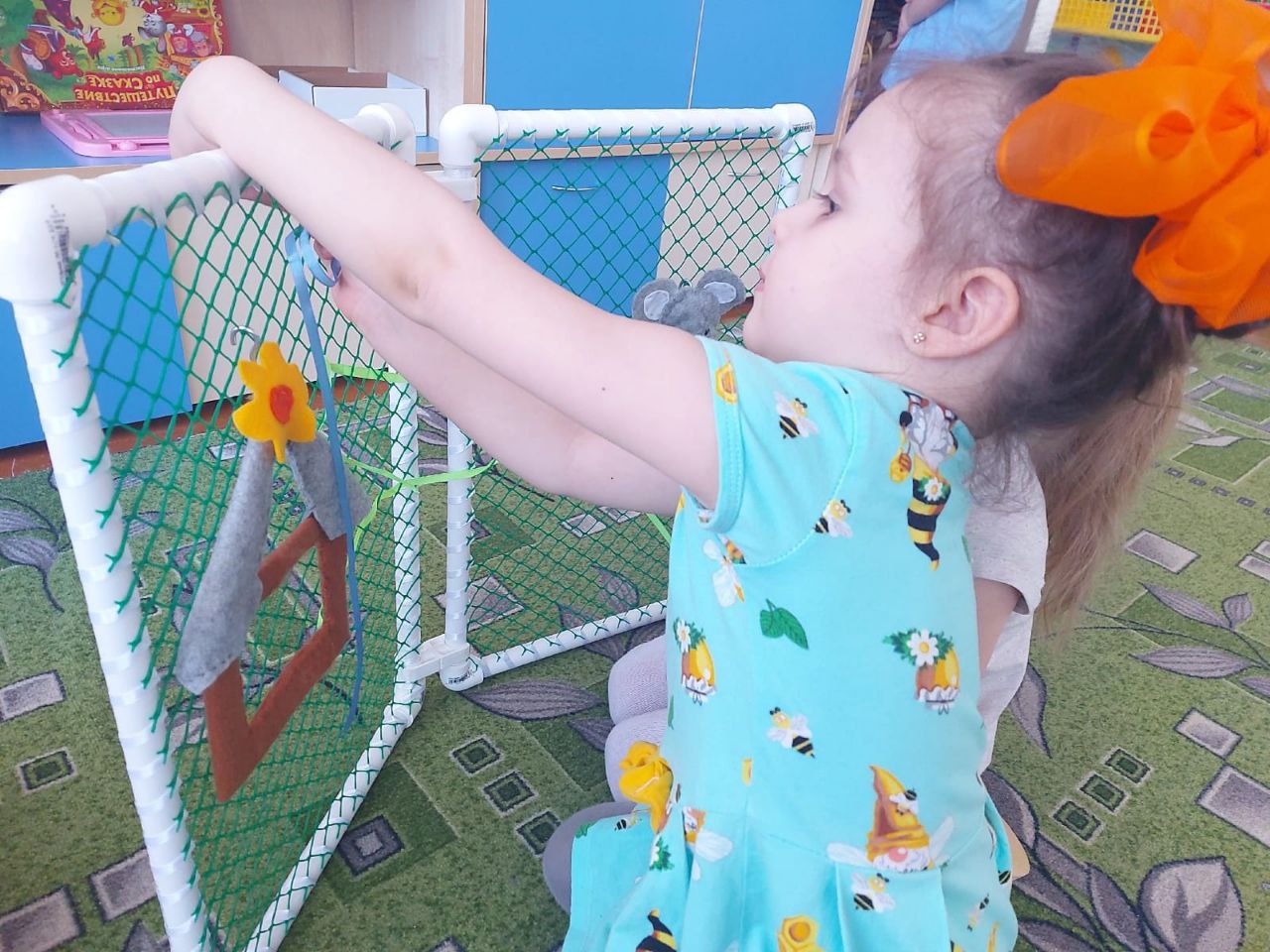 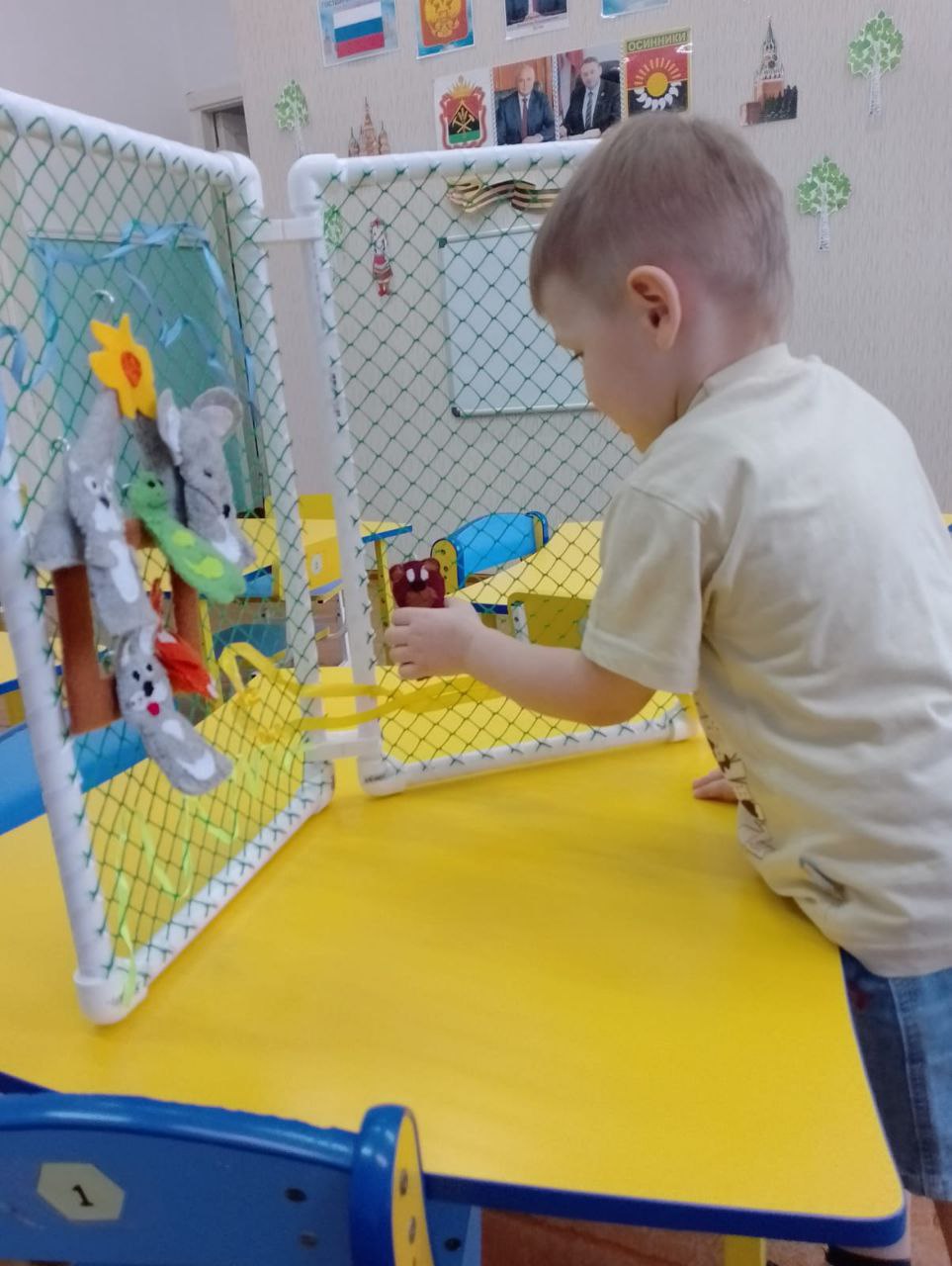 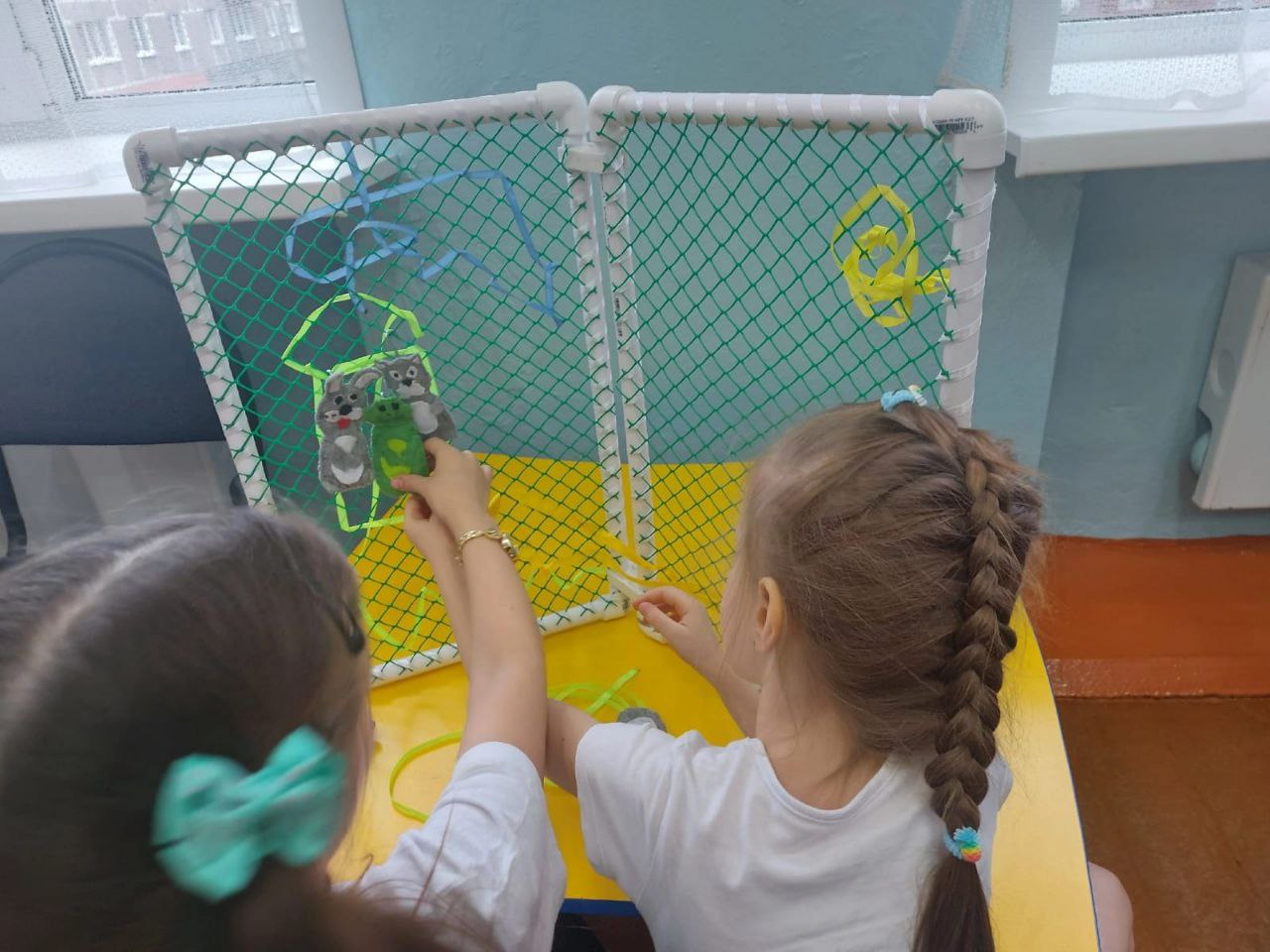 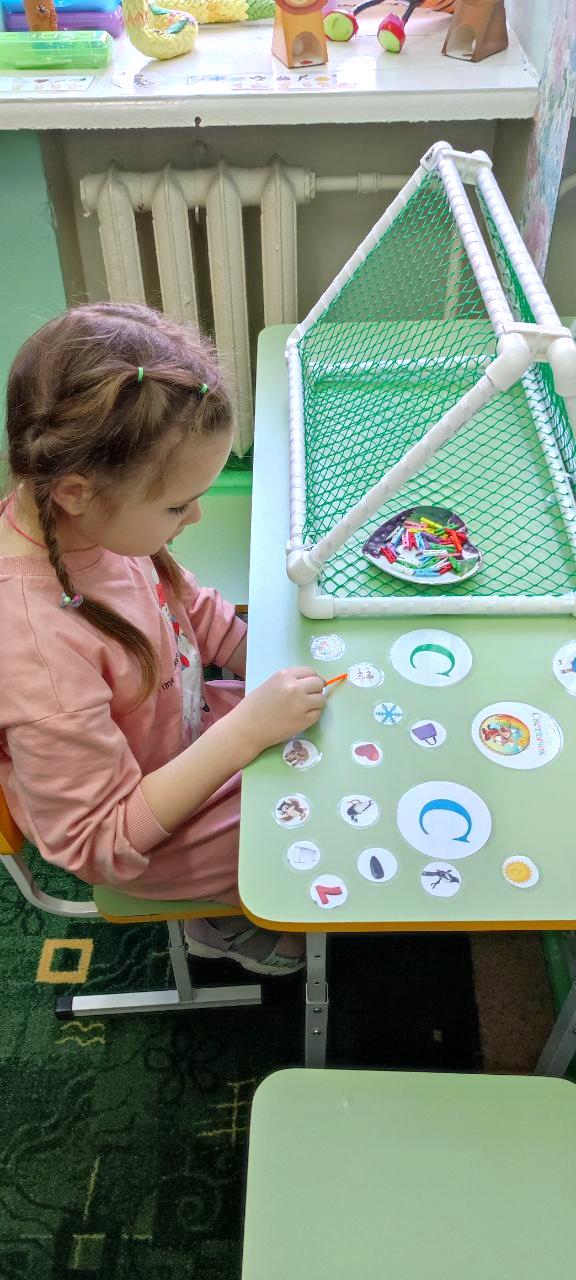 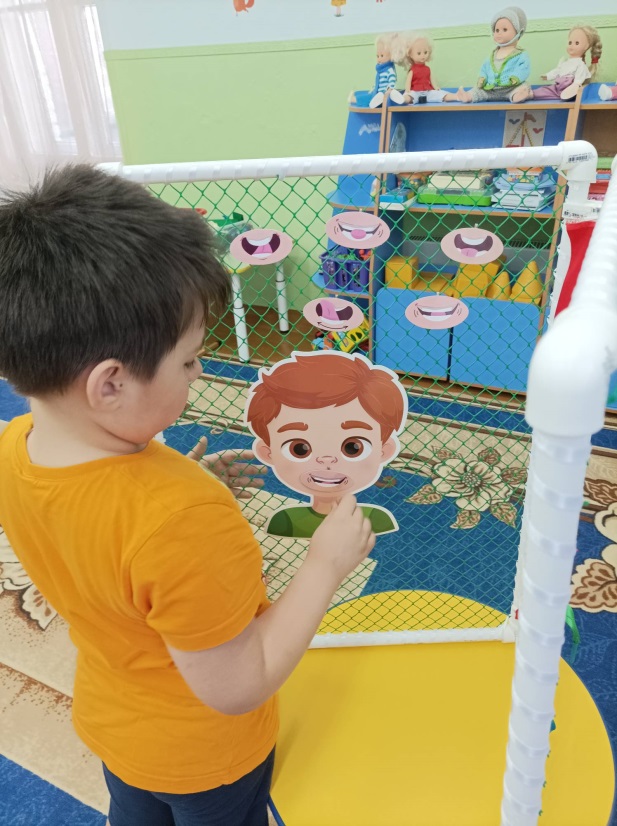 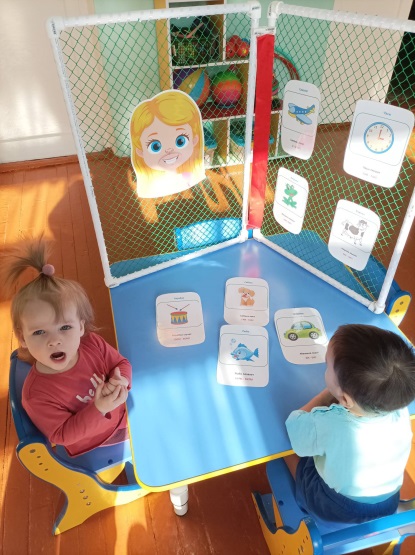 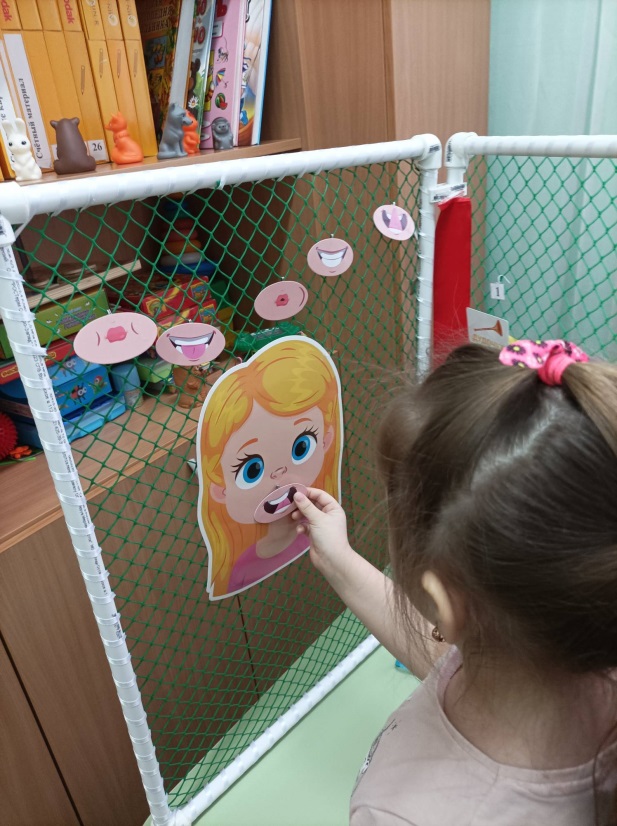 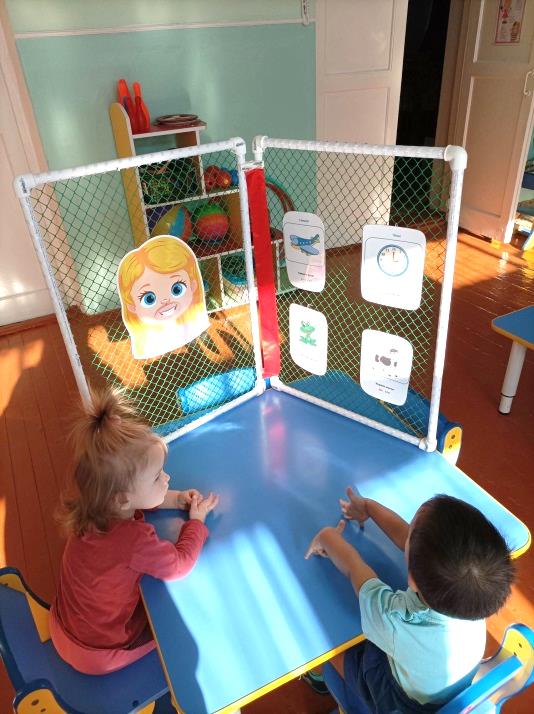 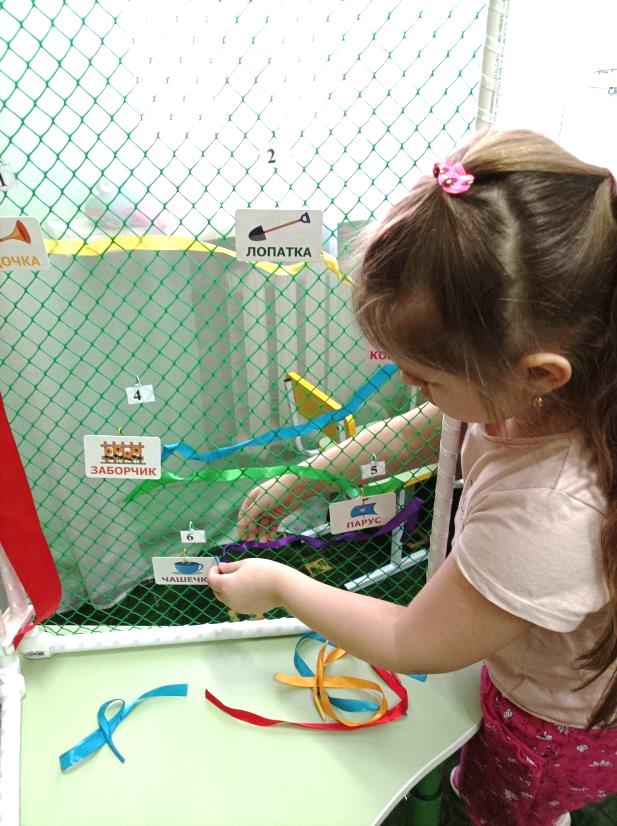 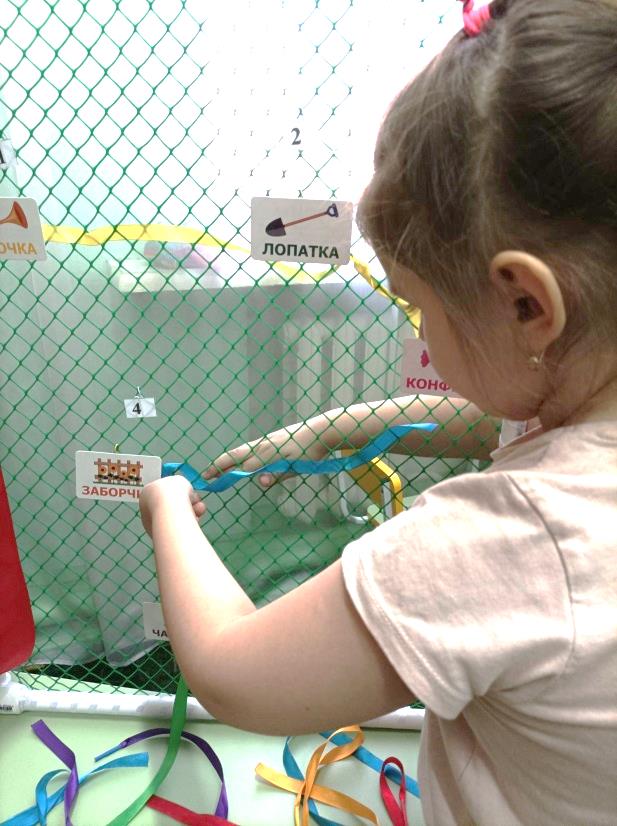 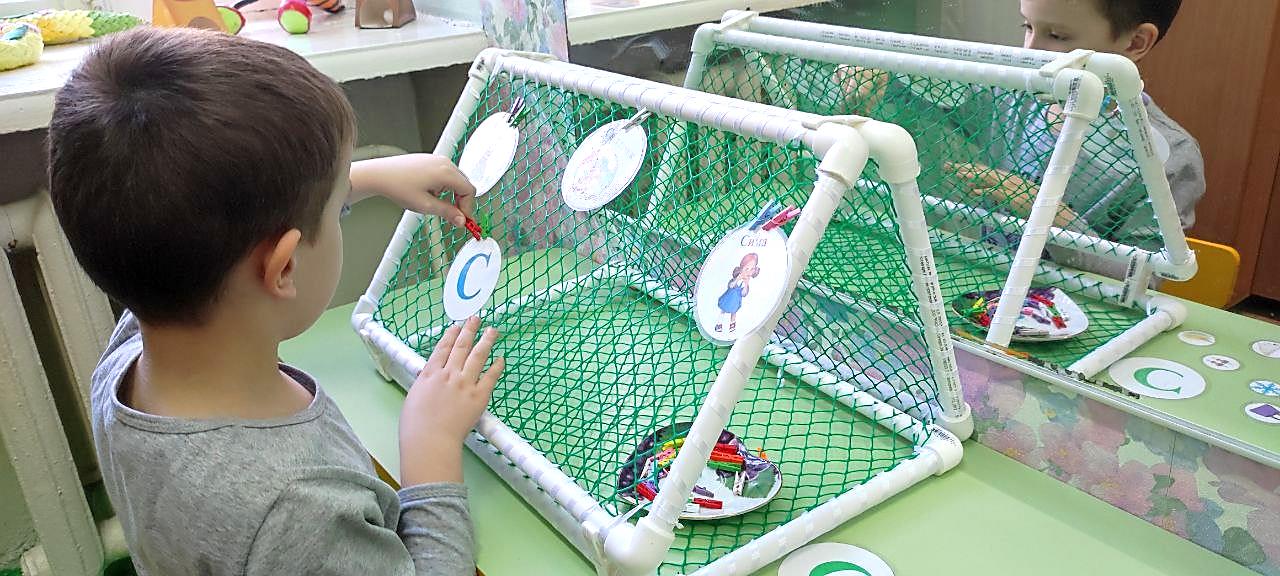 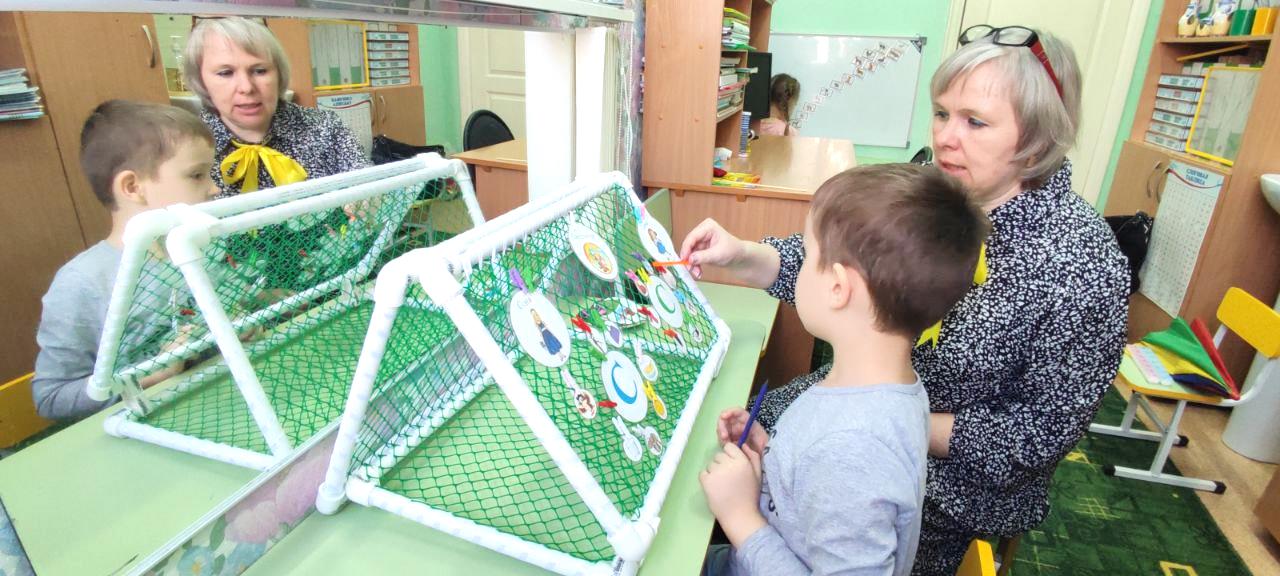 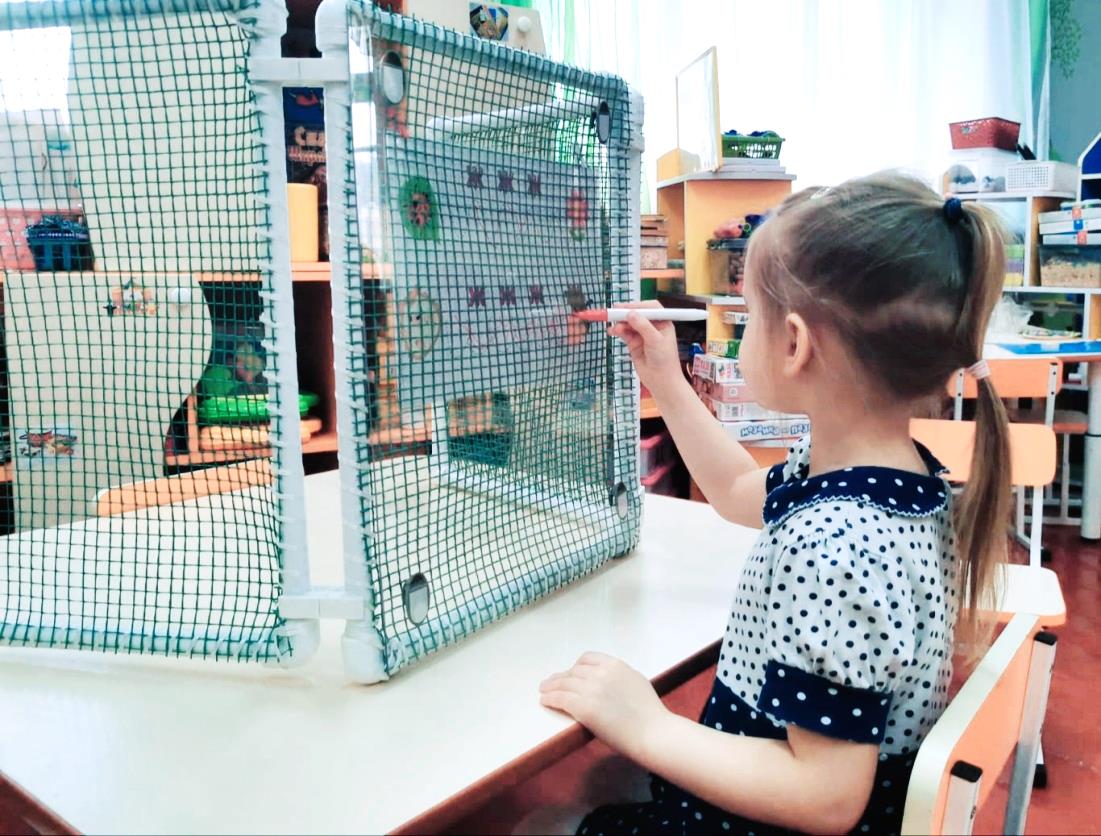 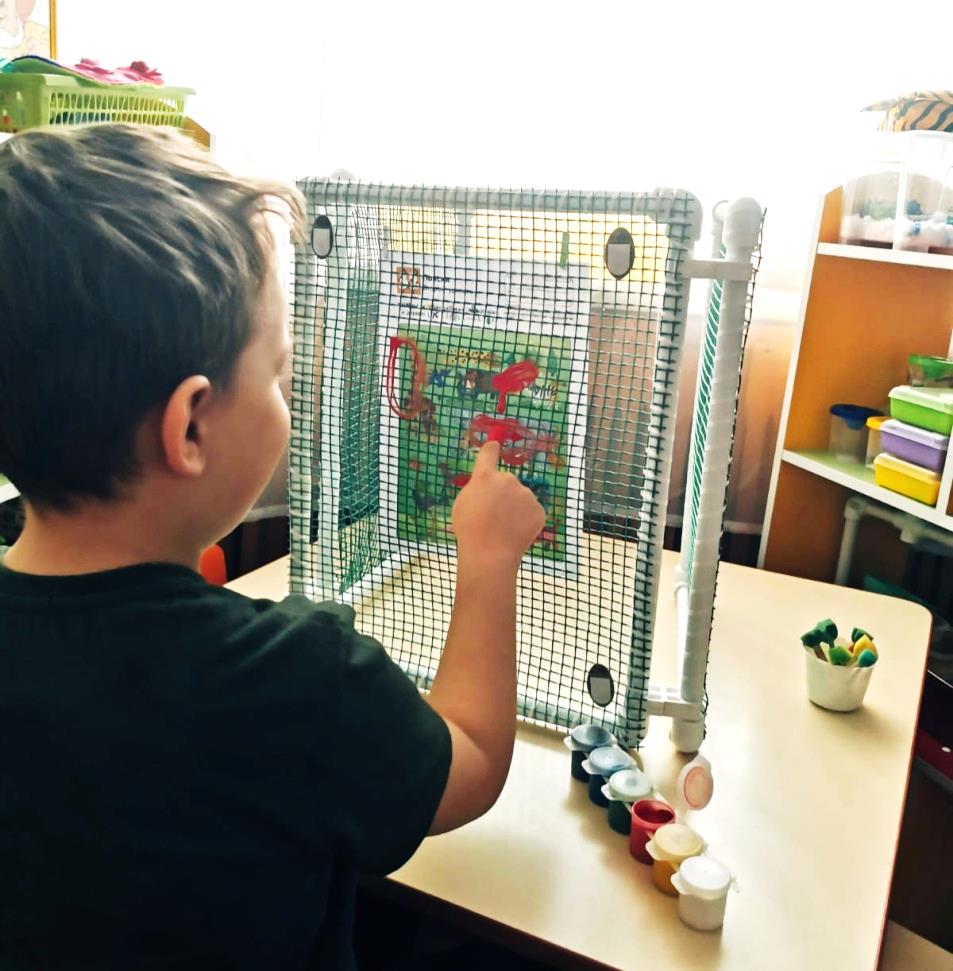 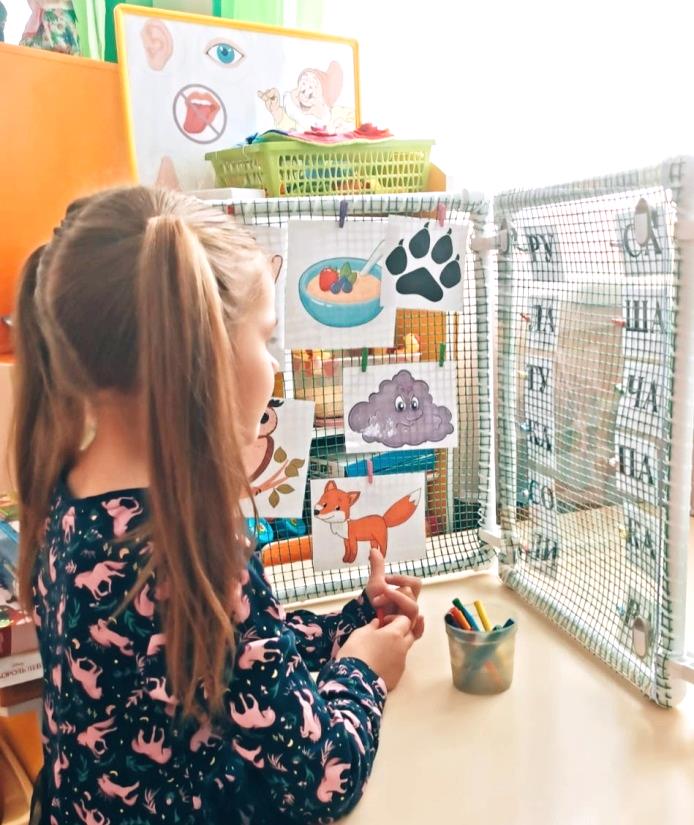 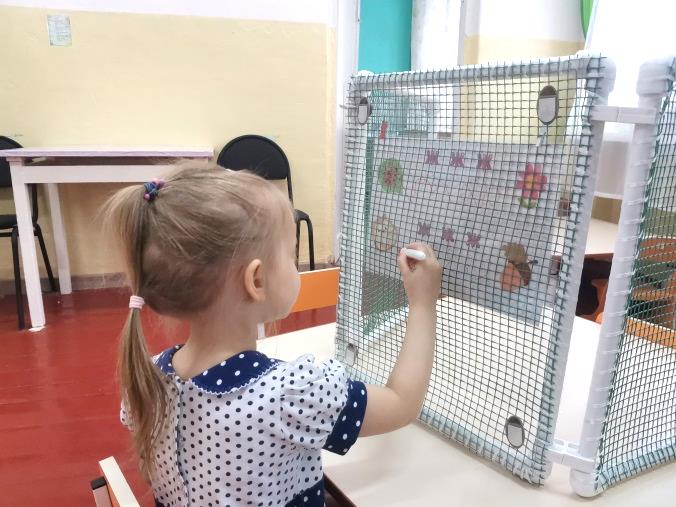 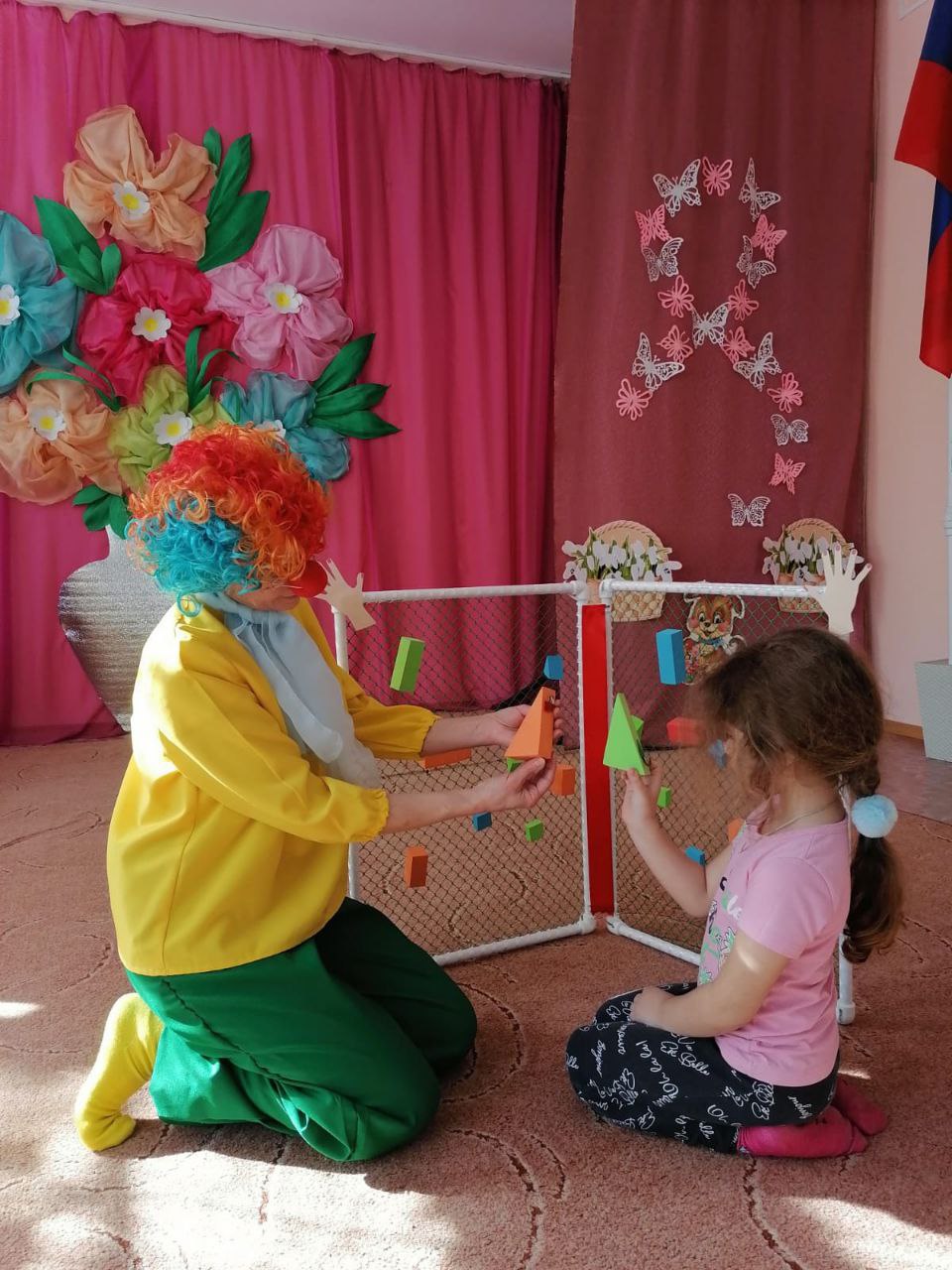 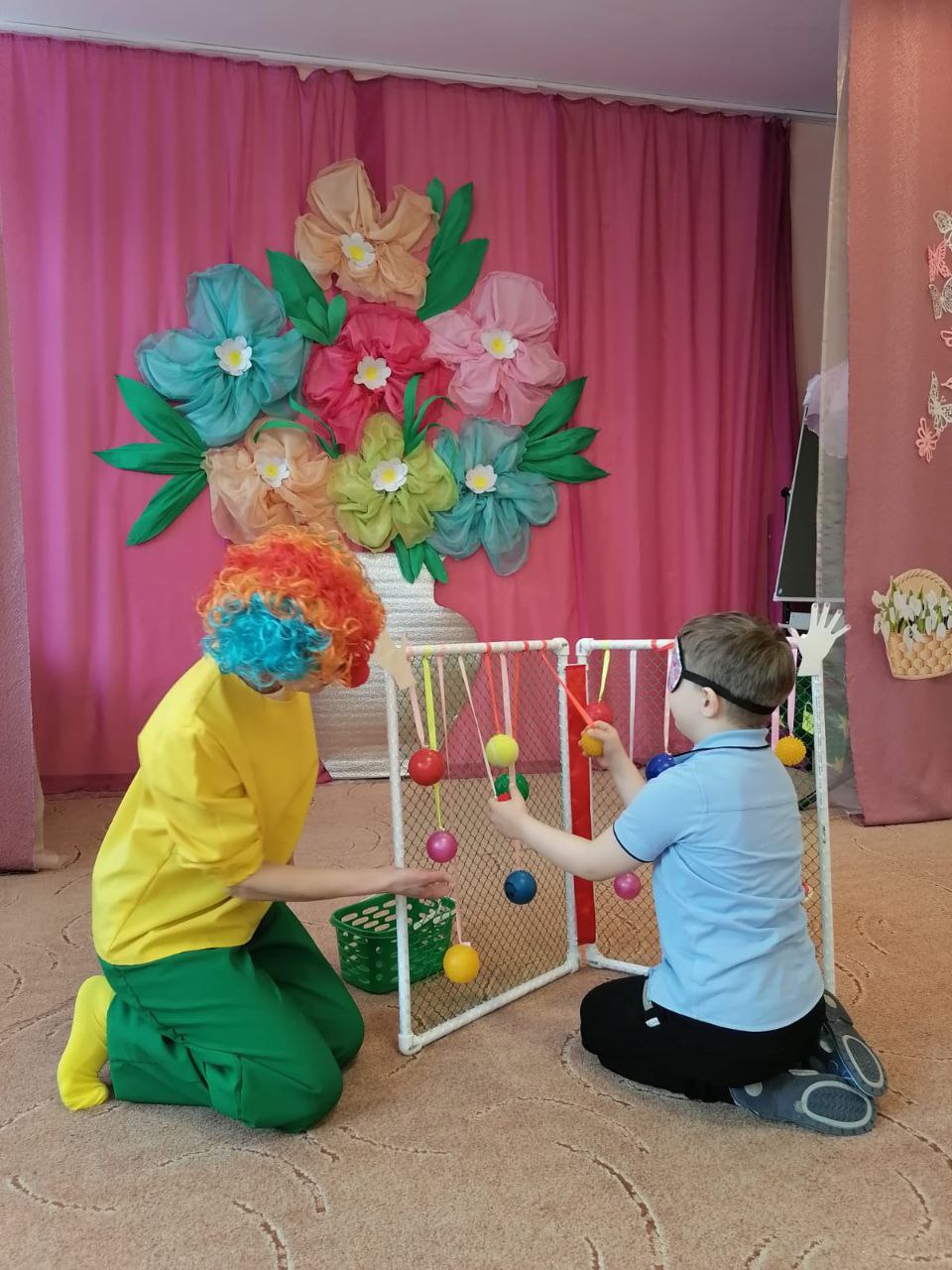 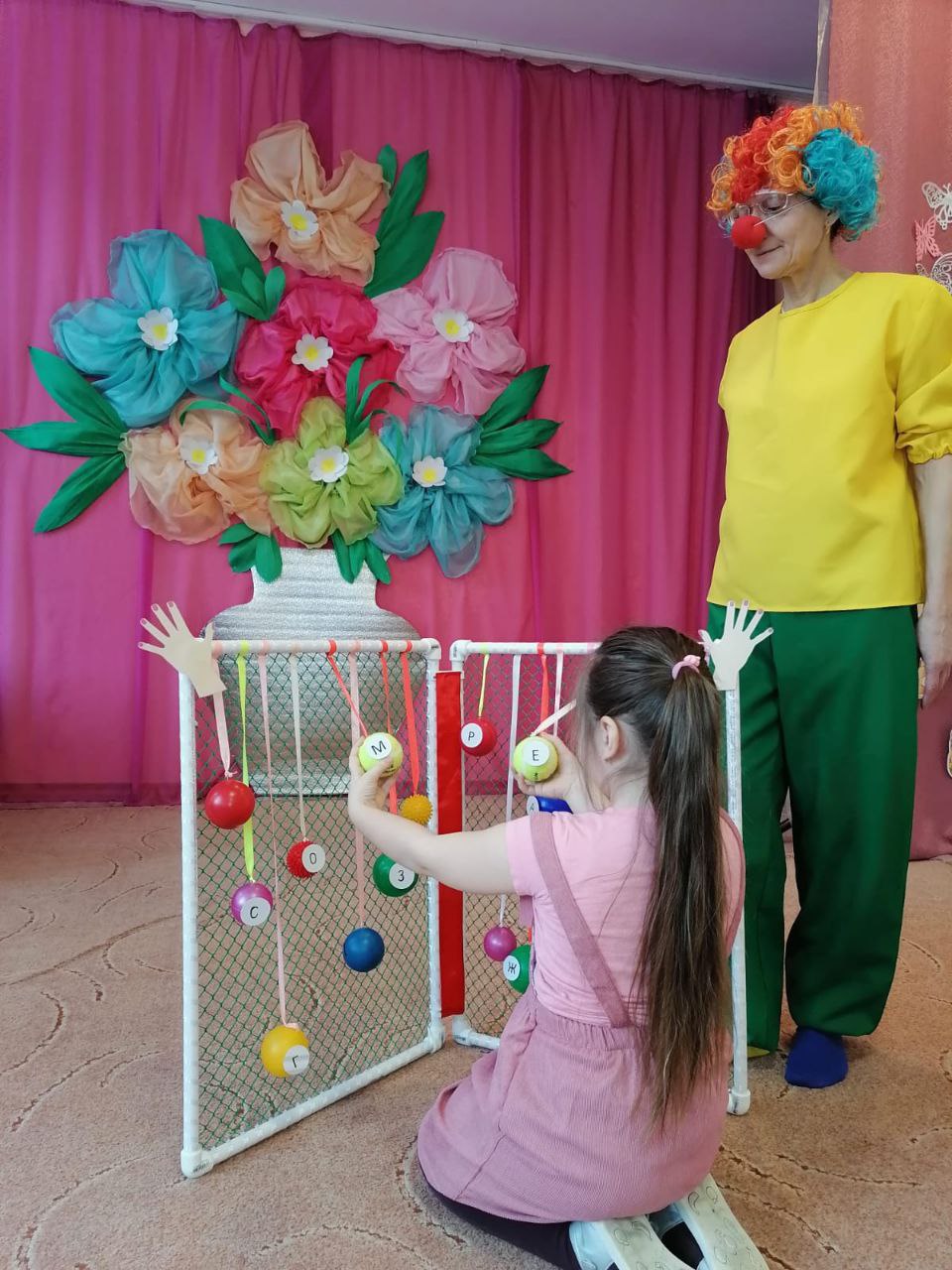 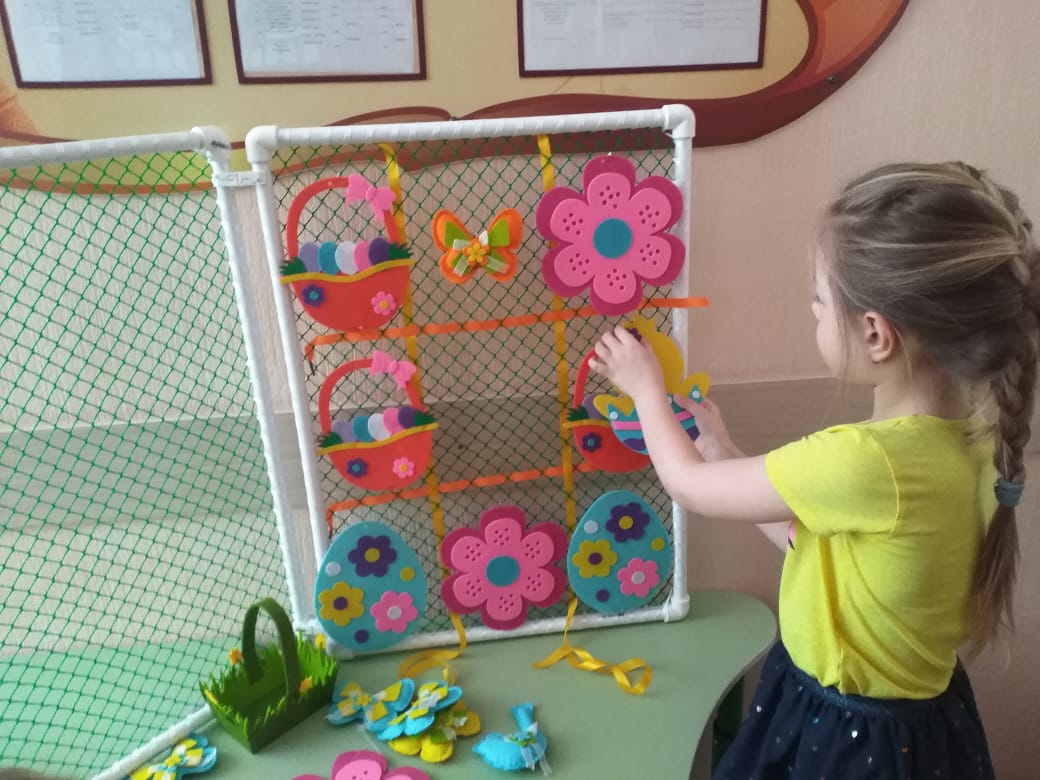 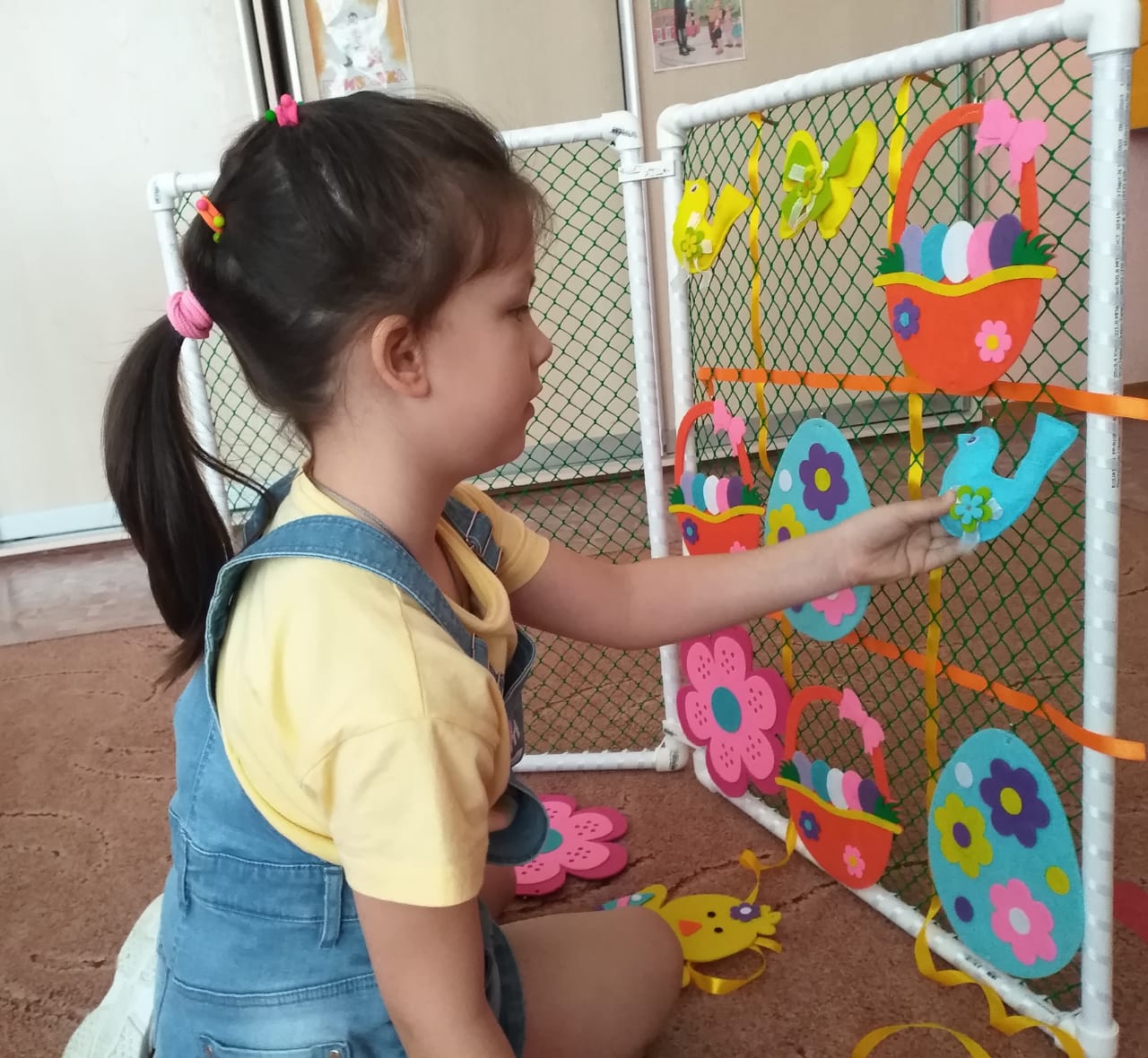 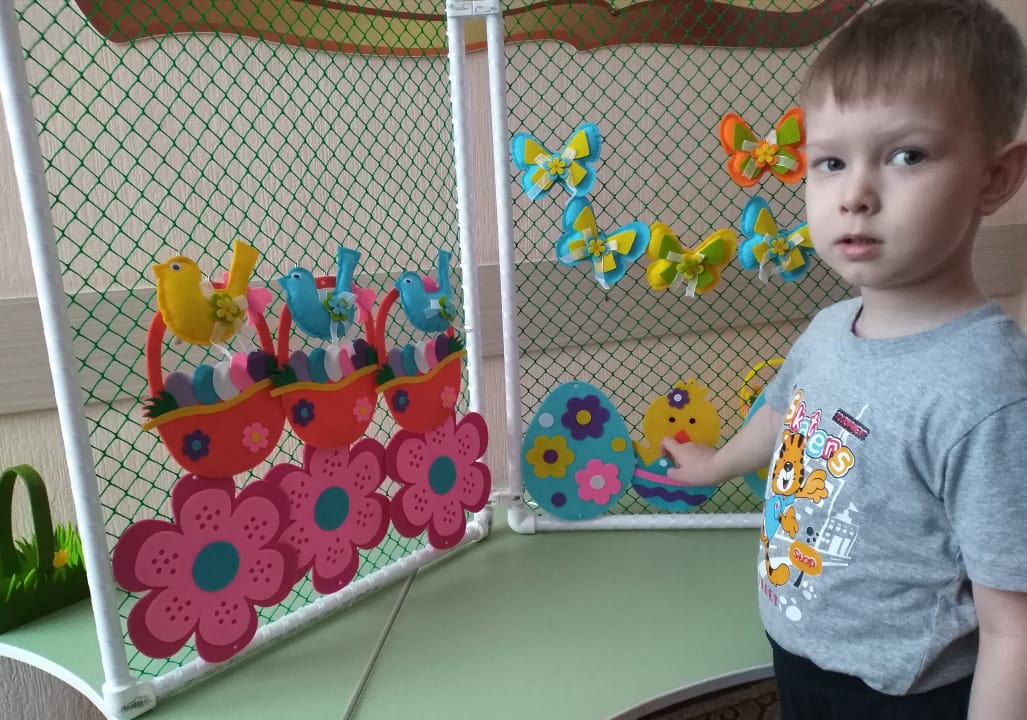